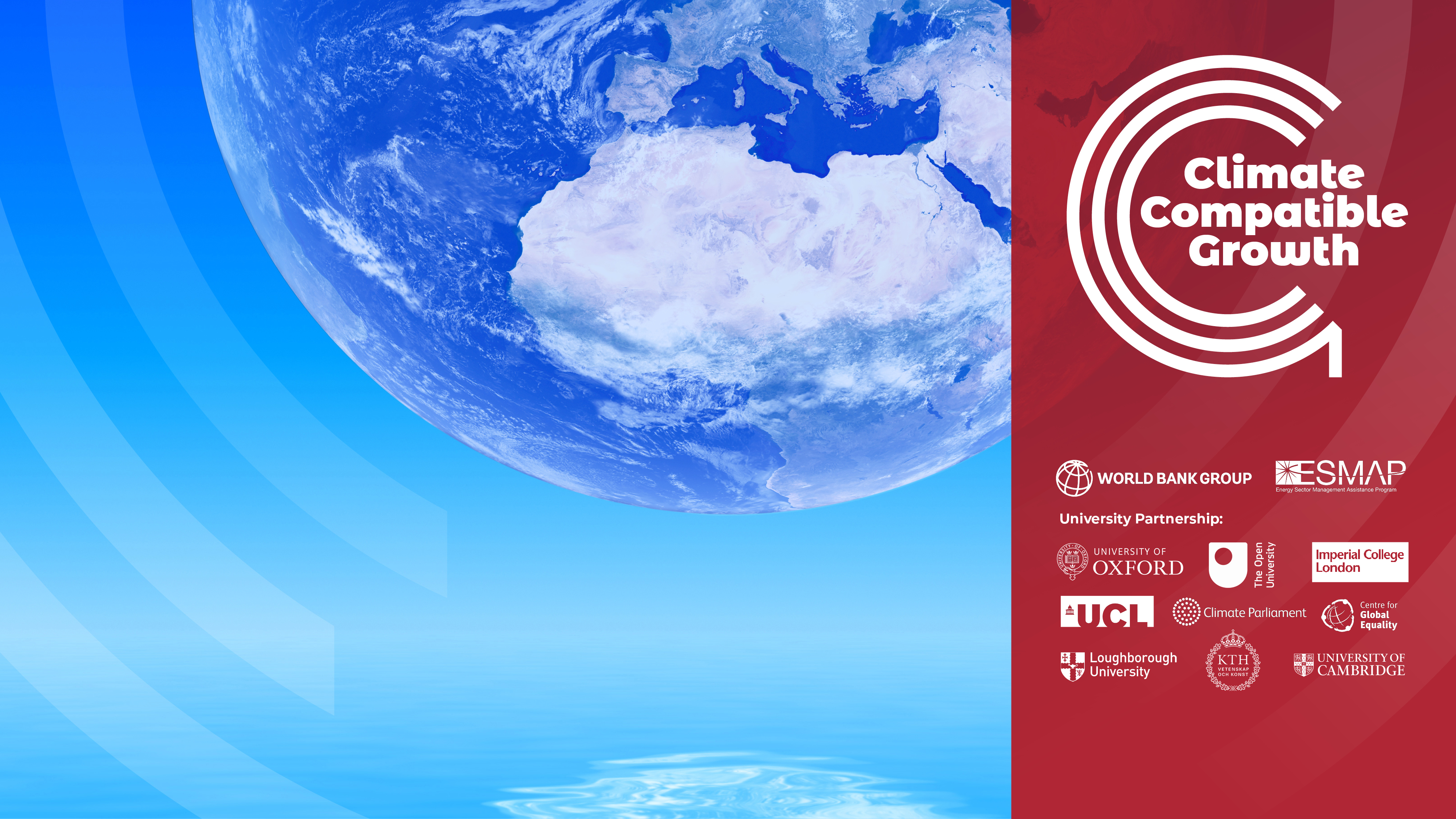 OnSSET/Global Electrification Platform
LECTURE 7ENERGY MODELLING, SCENARIO DEVELOPMENT AND SENSITIVITY ANALYSIS
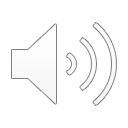 Version 1.0
Learning Outcomes
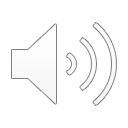 By the end of this lecture, you will be able to

ILO1: Describe what questions energy modelling can answer.
ILO2: Explain different methods of building scenarios.
ILO3: List areas where scenario analysis is important.
ILO4: Describe the time-value of money.
Course Name
[Speaker Notes: This lecture has four Intended Learner Outcomes. After this lecture, you will be able to:

Describe what questions energy modelling can answer.
Explain different methods of building scenarios.
List areas where scenario analysis is important.
Describe the time-value of money.

This is important for a deeper understanding of OnSSET and energy modelling in general.]
7.1 Energy policy and the energy system
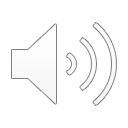 What is Energy System Modelling?
Energy modelling creates simplified images of real-life energy systems by translating the components, structure, and flows into tractable mathematical formulations (equations).
The equations represent rule-based interactions between the key system components.
Once calibrated to reflect the current energy system and energy flows, future technology and fuel options to satisfy future energy demands can be evaluated.

Energy modelling provides insights NOT answers
Source: Taliotis et al. 2018
[Speaker Notes: Energy models create a simplified image of the real-life energy systems by translating the components (e.g., power plants) and flows in the energy system into mathematical formulations. These equations represent a rule-based interaction between the key system components. These interactions are described using formulas. As an example we can look at a diesel generator. The diesel generator consumes X litres of diesel to get Y kilowatt hours of electricity. If the diesel generator is connected to a distribution network, we distribute the electricity in the distribution network. By including the distribution network we then use equations to calculate the required size of the distribution network and the type of diesel generator needed to meet the demand of the customer. We also formulate equations for the cost of all of these components. All of these interlinked equations form together a simplified representation of the energy system.
We then calibrate the model to reflect the current status of the energy system and energy flows, linking the fuels based on how they flow through the system. The model can then explore different future energy systems in terms of, for example , technology, fuel options, or energy of demands.
A very important thing to note about energy modelling is that energy modelling can provide insights but not answers. An energy model can help us understand the consequences of certain decisions or how we can meet a specific target.]
7.1 Energy policy and the energy system
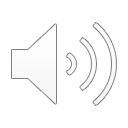 Modelling insight
Governments/public have qualitative ideas on the future development of the country and its energy system, for example:
Policy  goals (e.g., economic development, financial constraints, environmental constraints, energy security, rural development…)
Preferred technology options (e.g., using domestic resources, increasing renewable energy share…)
Future availability and prices of energy forms…
Public perception: may prefer some technologies over others
Energy system models provide frameworks to quantitatively assess the implications of different energy policy / development options on the energy supply system
Source: Taliotis et al. 2018
[Speaker Notes: The government or decision maker can have a qualitative idea on the future development of the country and its energy system. There can be policy goals relating to, for example, economic development, financial constraints, or reducing emissions. There can be ideas related to energy security linked to technology options, where a stakeholder might prefer to use resources that are available within the country which does not require imports. In addition, the technology options can be restricted to renewable technologies instead of fossil fuel based technologies to reduce emissions. There are different goals or targets different stakeholders will have. 
Energy system models can provide a framework to quantitatively assess the implications of different energy policies or different development options in the supply system. This means that the energy system modelling process can provide numbers to these qualitative goals to indicate what is the magnitude of cost for implementing a certain policy or trying to reach a specific electrification target. In addition, the modelling can give an indication about technology choices, for example, perhaps half the population would be electrified by stand-alone technologies vs. mini-grid or grid. Other conditions can be set by the stakeholders or result from external factors. These can change according to different national developments or the implementation of different policies.]
7.1 Energy policy and the energy system
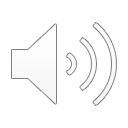 Modelling insight
They cannot predict the future
But can provide a better understanding of the future and help with informed decision-making and preparation.
They cannot make decisions
The main task of an energy analyst is to evaluate different options and provide clear inputs for decision makers
Source: Adapted from Taliotis et al. 2018
[Speaker Notes: First of all models cannot predict the future. There will always be uncertainties in the input parameters for a model that models future development. Uncertain parameters can be how the diesel price will evolve in the future, how PV panels costs will be reduced over the next 10 years, or what we believe that the energy demand will be. All of these are estimations based on different sets of information, but they can never predict what will happen in the future as there are so many uncertainties.

What the model can help us with is to understand the future better. This allows the decision makers to stay prepared and take informed decisions. Exploring a plethora of different futures, strategies that are robust and will work under many different developments can be developed. However, one important thing to point out is that models cannot make decisions. The energy model can indicate a certain technology mix in order to meet a specific demand, under certain cost structures and technology options. However, under other cost structures or other demands the model can choose another mix with different investment costs and technologies.]
7.1 Energy policy and the energy system
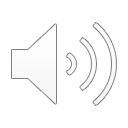 ”All models are wrong, but some are useful”
					- George P. E. Box
Source: Sahlberg et al. 2018
[Speaker Notes: ”All models are wrong, but some are useful” was said by George Box, a noted statistician.
Models provide a simplified version of reality and cannot capture every single interaction from the real world. They also use estimations about future developments that have a certain likelihood. In any model, there will always be uncertainties that are not correct. However, if we provide a good model with good input data we can get insights that can help guide decisions that are more likely to bring successful policy or investment.]
7.1 Energy policy and the energy system
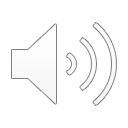 Key messages
Models may be very useful to inform policies and other decisions, but…

1. The quality of the modelling output is highly dependent on the quality of input data
2. A well-created model provides a simplified version of reality
Source: Sahlberg et al. 2018
[Speaker Notes: The key take-away messages are that models can be very useful to inform policies and other decisions. First of all, the outputs of a model are never better than the input parameters, such as the costs and the trends that we put into the model. Second, models are a simplified version of reality. However, they can still provide insights in order to make robust decisions which will have the best chance of realizing the future development that we want.]
Lecture 7.1 References
Sahlberg, A., Khavari, B., Korkovelos, A., Mentis, D., n.d. Lecture 5: Energy modelling, scenario development and sensitivity analysis [WWW Document]. OnSSET Teaching Kit. URL https://onsset.github.io/teaching_kit/courses/module_3/Lecture%205/    (accessed 2.18.21).

Taliotis, C., Gardumi, F., Shivakumar, A., Sridharan, V., Ramos, E., Beltramo, A., Rogner, H., Howells, M., (2018). Introduction to Energy Systems Modelling, KTH-dESA and OpTIMUS.community. Available at: DOI: 10.5281/zenodo.1493113
7.2 Scenario and sensitivity analysis in energy system modelling
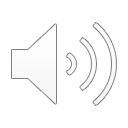 Forecasting, scenarios, and backcasting
Forecasting
Scenarios: exploratory and normative
Backcasting
FUTURE
FUTURE
FUTURE
Present
Present
Present
Picture source: Khavari et al. 2021, image, license under CC-BY 4.0
Source: Adapted from Sahlberg et al. 2018
[Speaker Notes: In this mini-lecture we will talk about how we use scenario and sensitivity analysis. In general, we could say that there are three types of scenario types that we can develop where a scenario is a possible future development. 
The first set of scenarios we can call forecasting scenarios. Forecasting scenarios try to predict the most likely future developments. These scenarios try and predict different developments of demand, technology costs, and fuel prices based on, for example, historical trends and scientific reports. They aim to find an optimal scenario.
The second set of scenarios is exploratory or normative scenarios, also called uncertainty analysis. This means that we try to explore a lot of different alternative futures instead of finding what we think is the most likely development of different variables. As an example, instead of estimating what we think the oil price will be in the next year, we look at a wide range of different developments. For example, we can consider the following questions: What if the oil price decreases? What if it stays the same? What if it increases with different rates? And how does this affect the results? Instead of trying to find the most likely development we want to explore different developments to find a robust solution that will work well under different developments of these scenarios. 
Both of these scenario methods look at different variables and what their results will be in the future.]
7.2 Scenario and sensitivity analysis in energy system modelling
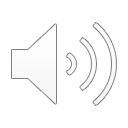 Forecasting, scenarios, and backcasting
Forecasting
Scenarios: exploratory and normative
Backcasting
FUTURE
FUTURE
FUTURE
Present
Present
Present
Picture source: Khavari et al. 2021, image, license under CC-BY 4.0
Source: Adapted from Sahlberg et al. 2018
[Speaker Notes: The third type of scenarios is backcasting scenarios. Instead of looking at how we think things will develop and what does that mean, the backcasting scenarios look at what do we want the future to be like in 10 years. The model then identifies the key parameters that are needed to get there. As an example, let us consider the questions to ask if we want 30 percent of the population to be supplied by PV panels. What do we need to do to make sure that PV panels are the least-cost alternative for 30 percent of the population? How much would we need the price to decrease? How much would we need to subsidize panels, in case the price is too high? 
When we do sensitivity analysis or uncertainty analysis we look at how changing the input variables affects the results. As previously described, a model provides a simplified version of reality, and therefore it comes with uncertainties. Second of all, we do not know how the future will develop. We can try to predict what will happen in terms of demand, supply, or in terms of costs. However, we will never be able to predict the future.]
7.2 Scenario and sensitivity analysis in energy system modelling
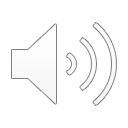 Why do sensitivity / uncertainty analysis?
Pannell, 1997
Source: Sahlberg et. al 2018
[Speaker Notes: Looking at decision-making and providing recommendations for decision-making, it is important to test the robustness of the optimal solution. What does that imply? If we model a solution we should test how changes in the input variables affect the results. There might be very sensitive parameters that change the results: for example, changes in the diesel fuel cost or demand growth. It is good to understand these to also understand the robustness of the insights.
We can use scenario analysis to find critical values. As an example, at what diesel fuel cost are diesel generators producing electricity at a lower cost than PV panels for off-grid electrification, or vice versa.
We can also identify key variables in our analysis, meaning we can assess which of these parameters has the highest effect on the strategy or the solutions. We can see that demand growth, for example, might be much more important than the efficiency of the wind turbines. This, as well as other scenarios and sensitivity analysis, is important in the process for decision-making.]
7.2 Scenario and sensitivity analysis in energy system modelling
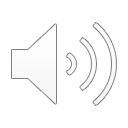 Why do sensitivity / uncertainty analysis?
Pannell, 1997
Source: Sahlberg et. al 2018
[Speaker Notes: Sensitivity analysis is also important for communication. When we make our recommendations they can be given a more credible or compelling understanding by developing scenario analyses and showing how different developments would affect the optimal supply mix. As energy analysts, we can then show this to the decision makers and let them choose their assumptions. 
The sensitivity analysis can also increase the understanding of the model itself and how the system interacts. Describing how changes in some of the input variables change the output variables or results. We can also develop hypotheses for testing.]
7.2 Scenario and sensitivity analysis in energy system modelling
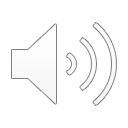 Why do sensitivity / uncertainty analysis?
Pannell, 1997
Source: Sahlberg et al. 2018
[Speaker Notes: And finally we use scenario and sensitivity analysis for model development. Here we can investigate different inputs in order to test our model to see if there are certain limitations that are evident if we go higher or lower on a specific value. We can use this to identify areas in the model where we need to deal with poor or missing data. If this input data has a big effect on the modelling results we might need to spend time collecting these datasets or trying to improve it. Conversely we also can understand if a dataset has just a minor impact on the modelling results.]
Lecture 7.2 References
Pannell, D.J., 1997. Sensitivity analysis of normative economic models: theoretical framework and practical strategies. Agricultural Economics 16, 139–152. https://doi.org/10.1111/j.1574-0862.1997.tb00449.x

Sahlberg, A., Khavari, B., Korkovelos, A., Mentis, D., n.d. Lecture 5: Energy modelling, scenario development and sensitivity analysis [WWW Document]. OnSSET Teaching Kit. URL https://onsset.github.io/teaching_kit/courses/module_3/Lecture%205/ (accessed 2.18.21).

Taliotis, C., Gardumi, F., Shivakumar, A., Sridharan, V., Ramos, E., Beltramo, A., Rogner, H., Howells, M., 2018. Introduction to Energy Systems Modelling. https://doi.org/10.5281/ZENODO.1493074
7.3 Scenario analysis
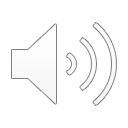 Important parameters in electrification analysis
Energy Access Target
How many kWh will each household consume each year?
Population growth
How many people are to receive electricity in the coming years?
Grid cost of electricity
What will be the production cost of electricity for the national grid over the next years?
Technology costs
What will be the investment costs for off-grid technologies over the next years?
Source: Sahlberg et al. 2018
[Speaker Notes: Our research indicates that some parameters that affect the electrification analysis in OnSSET are particularly important. These are energy demand and the energy access target, which usually have a key impact affecting technology choice and investment costs. The grid cost of generating electricity will also have an effect on grid versus off-grid technologies. Finally, we have the technology costs for the different technologies that have a larger impact on total investment cost, and which technologies will be found to be the least-cost technologies. However, depending on the country and its characteristics, these key parameters will vary.]
7.3 Scenario analysis
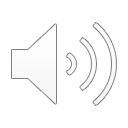 Developing scenarios and sensitivity analysis
Scenarios and sensitivity analysis may provide useful insights…
… but can also be time-consuming
It may often be useful to develop a few scenarios at first
Then run the model and analyse the results and based on these, formulate new scenarios/sensitivity
Source: Sahlberg et al. 2018
[Speaker Notes: During this and the previous mini-lecture, we've talked about the importance of scenarios and sensitivity analysis in providing useful insights to understand the implications of different policies and different developments. Scenarios and sensitivity analysis can provide a lot of useful insights, but it is also a time consuming process to develop many scenarios. If we want to do an exploratory scenario analysis on all of the 150 input parameters and 15 G.I.S datasets in OnSSET, we would need to develop hundreds or thousands of scenarios. This would be a very time consuming process. Therefore it is often good to draw on experience from previous studies regarding what are key inputs or key drivers.]
7.3 Scenario analysis
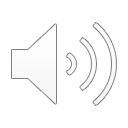 Important parameters in electrification analysis
Population growth
Low
High
Grid price
Grid price
Low
High
High
Low
High/High Scenario
Low/Low Scenario
Low/High Scenario
High/Low Scenario
Picture source: Khavari et al. 2021, image, license under CC-BY 4.0
Source: Sahlberg et al. 2018
[Speaker Notes: Considering exploratory scenario development, in the above example we look at two factors: population growth and grid price. Both of these variables have a low and a high value. If we combine all the different combinations here, we will get four different scenarios. These are as follows: low population growth and low grid price; low population growth and high grid price; high population growth and low grid price; and, finally, high population growth and high grid price. You can see that if we would add one more variable with two levers, we would double the scenarios to have 8 scenarios. If the third variable had three levers instead we would have 12 combinations. Developing these combinations of scenarios with multiple variables very quickly increases the number of scenarios that we need to run.]
7.3 Scenario analysis
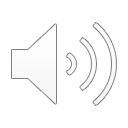 Key take-away message
The future is uncertain

Multiple scenarios may be needed to provide robust answers from energy models
Scenarios should be carefully developed depending on the questions they aim to answer
Source: Sahlberg et al. 2018
[Speaker Notes: The key take-away messages are that, first of all, the future is uncertain, and there are many different developments of demand and supply options. We can have some forecasts or projections of these, but we can never know for sure. To mitigate this uncertainty we can develop multiple scenarios. By investigating many different future developments, the modelling insights can be more robust. At the same time many different scenarios can lead to difficulties resulting from communicating many different results. Finally, scenarios should be carefully developed to try and take into account the questions that we are trying to answer with the energy model. In addition, giving specific attention to the key input variables that will have the largest effect on the question we are trying to answer makes the insight more robust.]
Lecture 7.3 References
Sahlberg, A., Khavari, B., Korkovelos, A., Mentis, D., n.d. Lecture 5: Energy modelling, scenario development and sensitivity analysis [WWW Document]. OnSSET Teaching Kit. URL https://onsset.github.io/teaching_kit/courses/module_3/Lecture%205/    (accessed 2.18.21).
7.4 Advanced theory I
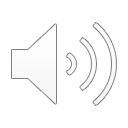 Levelized Cost of Electricity (LCOE)
Understanding Levelized Cost of Electricity (LCOE)
[Speaker Notes: In this and the following lecture we will cover some of the more advanced theory of the OnSSET tool. The purpose of this lecture is to explain in more detail how we calculate the least-cost electrification option for every location. We will focus on the concept of levelized cost of the electricity, and also the sizing methodologies that we use for the different technologies. We use the levelized cost of electricity, as explained previously, to compare different technologies with different cost structures.]
7.4 Advanced theory I
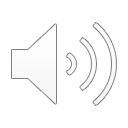 Supply technologies
Solar PV

Wind turbines

Mini and small hydropower

Diesel gensets
Mini-grid
Electrification options
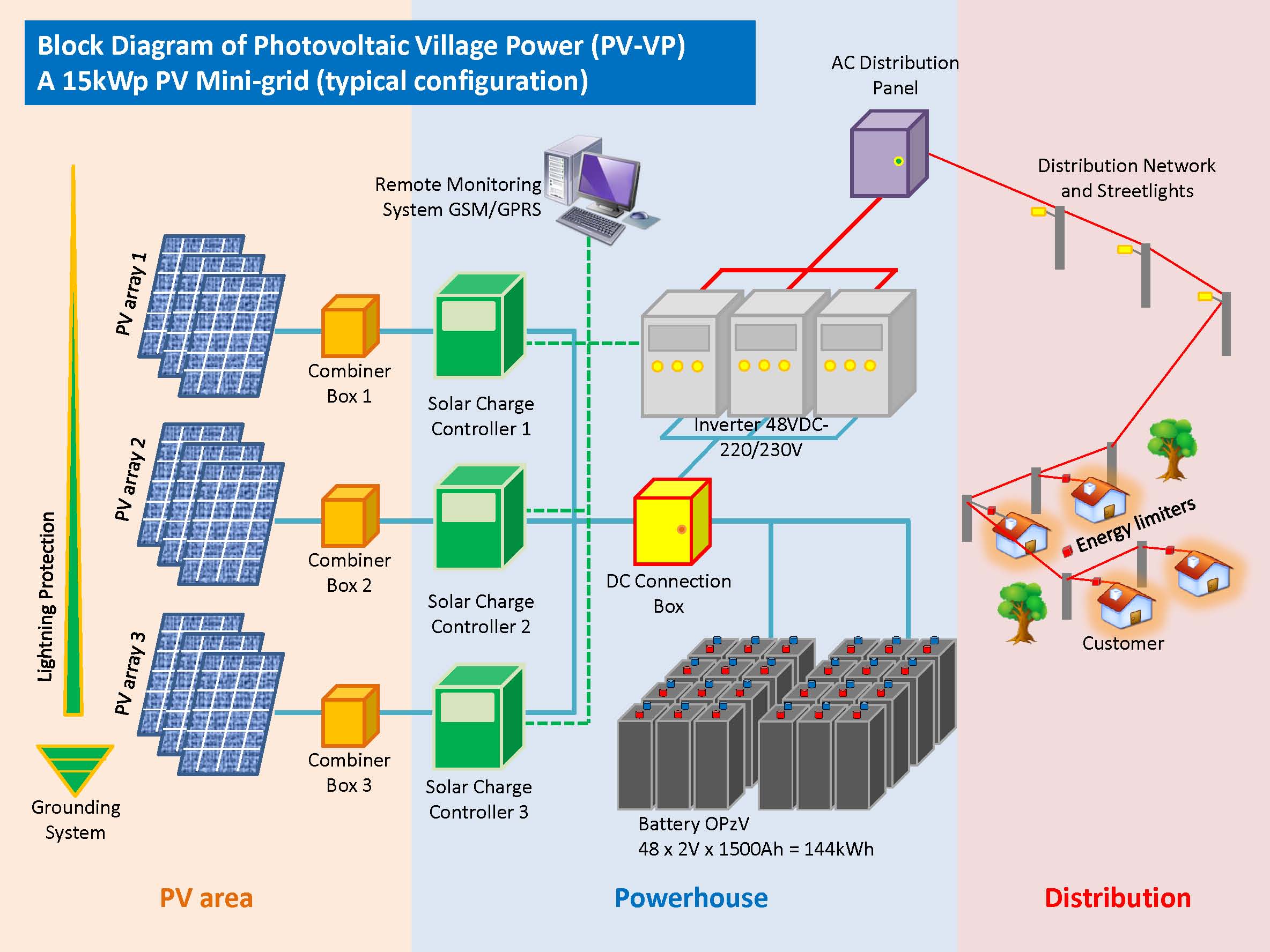 On Grid
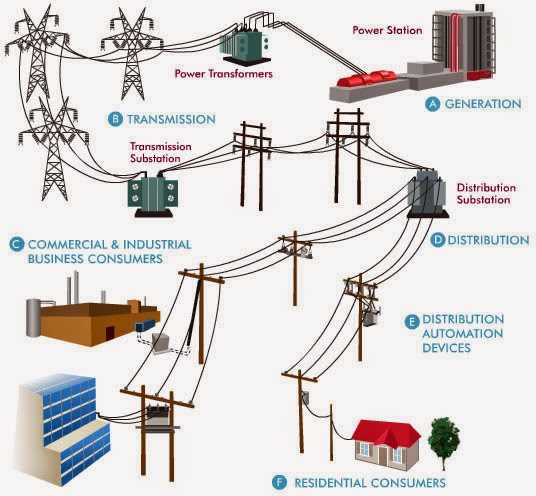 Picture source: Energising Development (EnDev) Indonesia, I, CC-3.0 Unported
Stand-alone
Solar PV

Diesel gensets
Source: Adapted from Sahlberg et al. 2021
Picture source: Huang et al. 2020, image, license under CC-BY 3.0
Picture source: U.S. Department of Energy, I
[Speaker Notes: In OnSSET the mini-grid technologies can be supplied by different energy resources, such as solar PV, wind power, hydropower, or diesel. Similarly the stand-alone technologies are based on solar PV or diesel. The levelized cost of electricity (L.C.O.E) represents the final cost of electricity required for this system to break even over the project lifetime. Simply put, at what cost must the electricity be sold for the project to go without profit and without loss?]
7.4 Advanced theory I
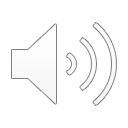 Levelized Cost of Electricity (LCOE)
The LCOE from a specific source represents the final cost of electricity required for the overall system to break even over the project lifetime.
It: Investment expenditure for a specific system in year t, 
O&Mt: the operation and maintenance costs
Ft: the fuel expenditures, 
Et: the generated electricity, 
r: the discount rate,
n: the lifetime of the system.
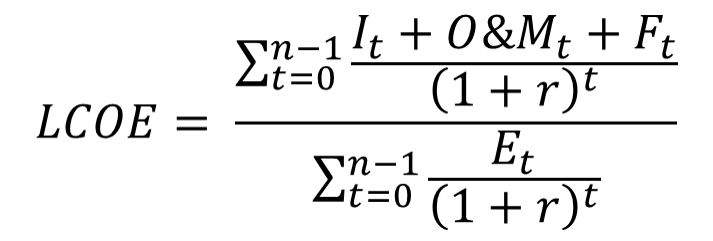 Source: Sahlberg et al. 2018
[Speaker Notes: The L.C.O.E formula you see here is the sum of all the costs in the numerator and the electricity generated in the denominator. In the numerator, the letter I stands for the investment cost for the system, O&M stands for the operation and maintenance costs, and F stands for the fuel costs. In the denominator E stands for the electricity that is generated over the project life time. These are summarized for all of the years of the technology lifetime or the project lifetime. 
Finally, there is one more parameter that is part of the L.C.O.E which is the discount rate (or r in the formula). This will be described more in detail in the coming slides.]
7.4 Advanced theory I
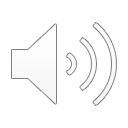 Time-value of money
100$ in the future is not worth the same as 100$ today
This is because money spent today may be used to collect revenue/interest
Example: With an interest rate of 10%. Compute the future value of today’s $100 
	After 1 year:                 100*(1 + 0.1) = $110 
	After 2 years:               100*(1 + 0.1)2 = $121 
	After n years:               100*(1 + 0.1)n
Source: Sahlberg et al. 2018
[Speaker Notes: First of all, there is an aspect which we call the “time-value of money”. This means that 100 dollars in the future is not worth the same as 100 dollars today. Let’s say hypothetically that you were given the option to get 100 dollars today or 100 dollars in a year from now. The smart choice would be to take the money today. The reason for that is because money that is spent today can be used to collect revenue or interest over the coming year. If you put the money in the bank you will (hopefully) get an interest rate, and then your 100 dollars will be worth more in a year from now. Similarly, you could invest those 100 dollars in a company that (hopefully) generates revenue, and then the 100 dollars today is worth more in a year from now.

If we have an interest rate of 10 percent through the bank or through a company and we want to calculate the future value of the 100 dollars, we multiply it with (1+0.1) which is 110 dollars 1 year from today. If we keep the money in the bank, or in the company to collect revenue for another year, then we see that the 110 dollars grows by 10 percent more. We calculate this as 100 times (1 + 0.1) to the power of 2, because we are now saving for two years, which is 121 dollars.]
Advanced theory I
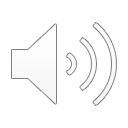 Time-value of money – Discount rate
Discounting:
Moving money backward in time by using a discount rate
   Discount factor:The interest rate used for discounting 
Higher discount rates mean investments made in the future reflect a lower value today. This means that renewables with high upfront costs and low running costs are favoured by low discount rates, while, for example, diesel generators with lower upfront costs but higher (fuel) running costs perform better under high discount rates.
Hirth and Steckel, 2016
Source: Sahlberg et al. 2018
[Speaker Notes: We now introduce the term “discounting”, which is when you calculate the value of money backwards using a discount rate. We will use the same example as before. We consider 110 dollars in a year from now, but now we want to decide how much is that worth in today's value. This “discount factor”, which we will cover in detail in the next lecture, is the interest rate that is used for discounting. If we have a high discount rate, that means that costs in the future reflect a lower value today. If the money grows by 20 percent per year the difference one would discount would be larger than if it grows by two percent per year. In practice, this means that renewable technologies, which often have a high upfront costs and low running costs over their lifetime, generally benefit from low discount rates. On the other hand. diesel generators, which have lower investment costs but high running costs, will be least-cost more often with higher discount rates.]
Lecture 7.4 References
Hirth, L., Steckel, J.C., 2016. The role of capital costs in decarbonizing the electricity sector. Environ. Res. Lett. 11, 114010. https://doi.org/10.1088/1748-9326/11/11/114010

Sahlberg, A., Khavari, B., Korkovelos, A., Mentis, D., n.d. Lecture 6: Advanced theory of GEP Scenario Generator [WWW Document]. OnSSET Teaching Kit. URL https://onsset.github.io/teaching_kit/courses/module_3/Lecture%206/   (accessed 2.18.21).
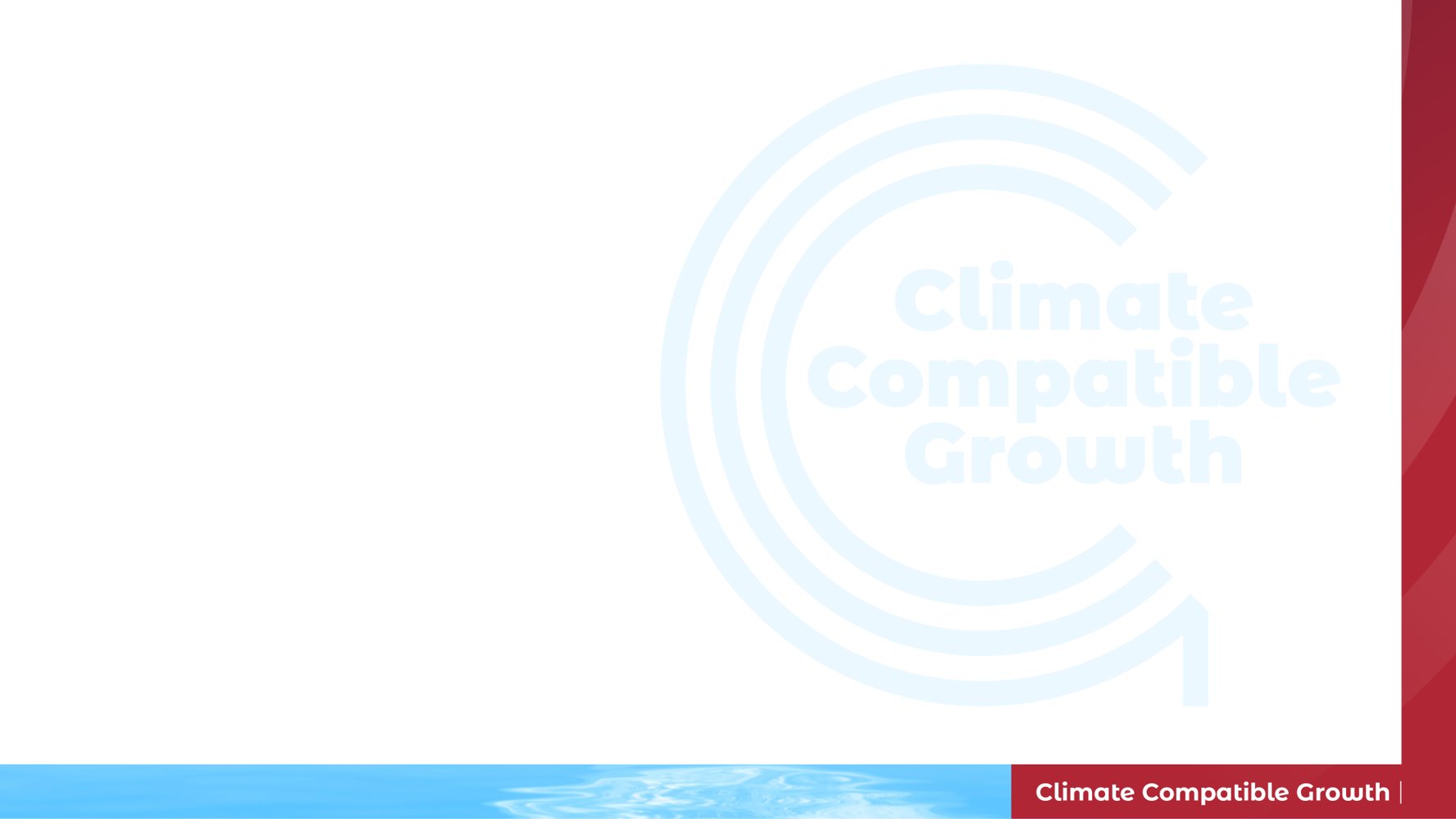 Thank you for your attention in this lecture!
22
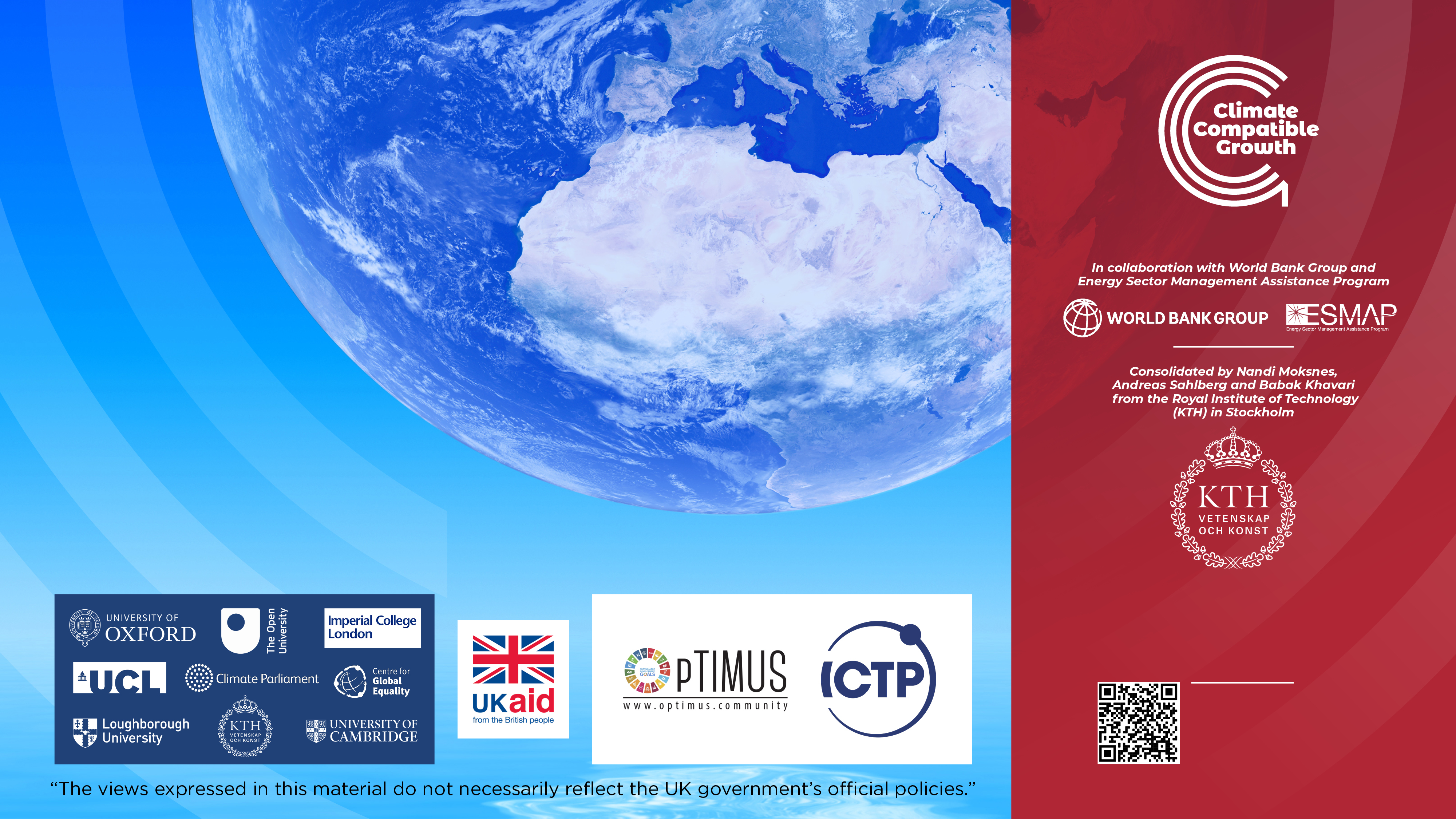 Moksnes N., Sahlberg A., Khavari B. 2021.Lecture 7: OnSSET/Global ElectrificationPlatform. Release Version 1.0. [onlinepresentation]. Climate Compatible GrowthProgramme, Energy Sector Management Assistance Program and World Bank Group
Take Quiz
CCG courses (this will take you to the website link http://www.ClimateCompatibleGrowth.com/teachingmaterials)